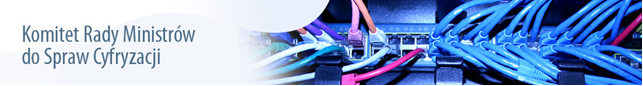 Patrimonium – digitalizacja i udostępnienie polskiego dziedzictwa narodowego ze zbiorów Biblioteki Narodowej oraz Biblioteki Jagiellońskiej
Wnioskodawca: MINISTERSTWO KULTURY I DZIEDZICTWA NARODOWEGO
Beneficjent: BIBLIOTEKA NARODOWA
Partnerzy: UNIWERSYTET JAGIELLOŃSKI - BIBLIOTEKA JAGIELLOŃSKA
CEL PROJEKTU
Digitalizacja zbiorów Narodowego Zasobu Bibliotecznego - Biblioteki Narodowej oraz Biblioteki Jagiellońskiej i budowa zintegrowanego systemu ich gromadzenia i udostępniania za pośrednictwem portalu Polona w celu dalszej ich eksploatacji i ponownego wykorzystania na potrzeby naukowe, artystyczne, historyczne lub edukacyjne przy jednoczesnym zwiększeniu wiedzy na temat zbiorów obu bibliotek poprzez szeroką promocję wśród odbiorców.
1
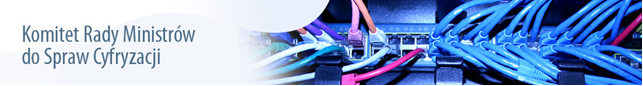 OKRES REALIZACJI PROJEKTU
KOSZT REALIZACJI PROJEKTU
2
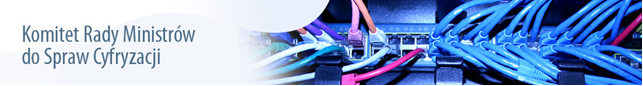 ZAKRES PROJEKTU
Liczba zdigitalizowanych dokumentów zawierających informacje sektora publicznego - 1 000 734,00 szt.
Wartość osiągnięta - 1 067 513,00 szt. 

Liczba udostępnionych on-line dokumentów zawierających informacje sektora publicznego - 1 000 734,00 szt.
Wartość osiągnięta – 1 067 513,00 szt. 

Rozmiar zdigitalizowanych informacji sektora publicznego - 1 098,00 TB
Wartość osiągnięta - 1120,59 TB

Rozmiar udostępnionych informacji sektora publicznego - 1 098,00 TB
Wartość osiągnięta - 1354,87 TB
3
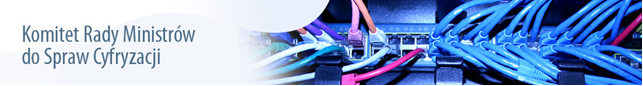 ZAKRES PROJEKTU
3
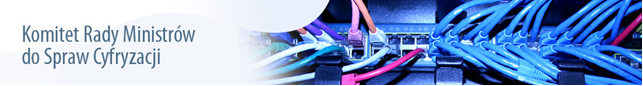 ZAKRES PROJEKTU cd.
•Liczba utworzonych API [szt.] – 1,00  
W ramach Projektu zostało zbudowane API umożliwiające automatyczne pobieranie zasobów w postaci metadanych i zawartości: IIIF Image API oraz IIIF Presentation API. 
 
•Liczba baz danych udostępnionych on-line poprzez API [szt.] - 1.  
W ramach Projektu została udostępniona on-line 1 baza danych zasobów w postaci metadanych oraz zawartości cyfrowej obiektów udostępnianych w ramach projektu.   
 
System Repozytorium został częściowo przebudowany. Jednym z kluczowych elementów realizacji zmiany architektury systemu Repozytorium było wytworzenie nowego niezależnego modułu archiwizacji. Uruchomiono także rozproszony, równoległy system plików z mechanizmami odporności na awarie oraz dokonano przeglądu poprawności konfiguracji mechanizmów SSO.
5
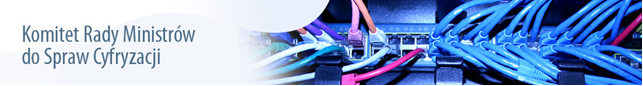 PRODUKTY PROJEKTU – integracja
6
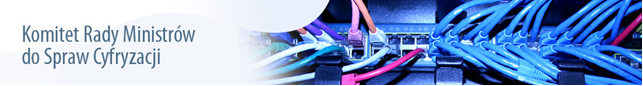 PRODUKTY PROJEKTU – komplementarność
7
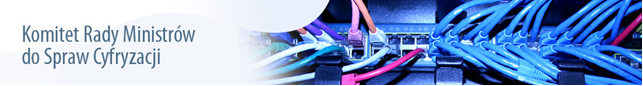 PRODUKTY PROJEKTU – interoperacyjność
System Repozytorium Cyfrowe – biblioteka cyfrowa Polona przetwarzający i przechowujący i udostepniający 1 067 513 zdigitalizowanych i udostępnionych w ramach projektu dokumentów zawierających informacje sektora publicznego.
Systemy katalogowe i rejestrowe zgodne ze standardem OAI-PMH
Oznaczenia powiązanych 
systemów:
        planowany
        modyfikowany
        istniejący
dot. systemów własnych oraz innych jednostek
Systemy bibliotek cyfrowych i inne systemy prezentacyjne obiektów cyfrowych zgodne ze standardem IIIF
System Kronik@
8
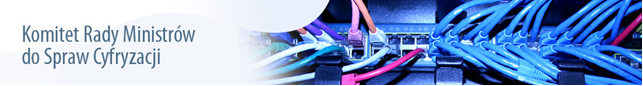 BEZPIECZEŃSTWO SYSTEMU I DANYCH
9
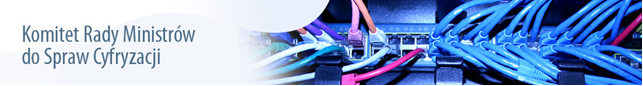 TRWAŁOŚĆ PROJEKTU
Okres trwałości: Okres trwałości projektu wynosi 5 lat od daty zakończenia projektu, liczonego od daty ostatniej płatności przekazanej na konto Beneficjenta przez instytucję udzielającą wsparcia. Na dzień prezentacji nie jest znana data ostatniej płatności.
Źródło finansowania utrzymania produktów projektu: dotacja podmiotowa 
Najważniejsze ryzyka:
10